Name:
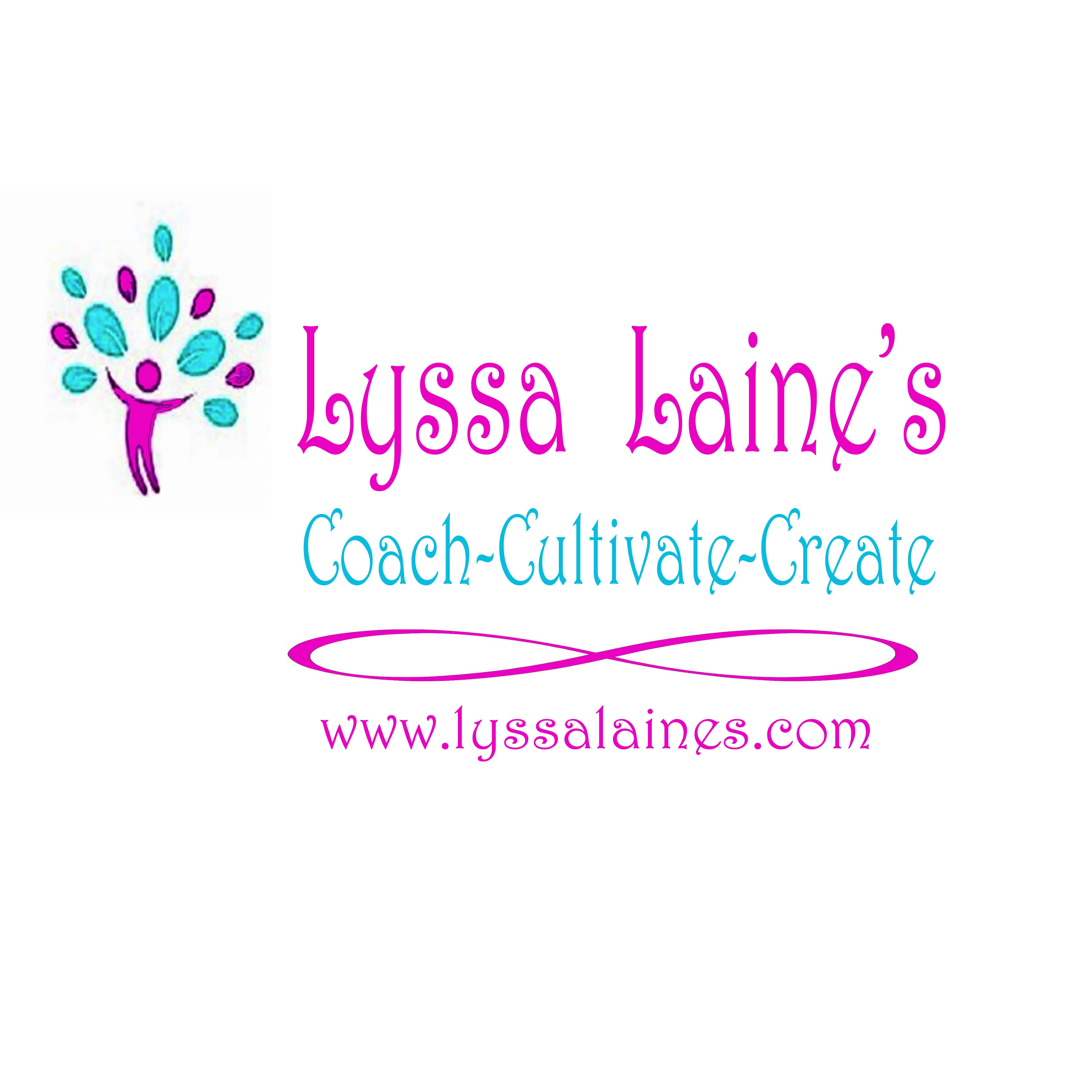 Eat the Rainbow
Orange
HEALTHY EATING HABITS
Draw, label and color all the different foods you tasted.
Red
Yellow
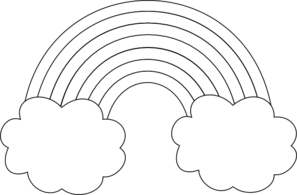 My 
Healthy 
plate
RED:
ORANGE:
YELLOW:
GREEN:
BLUE and
PURPLE:
Keeps your heart and blood healthy
Green
Purple
Protects your eyes & reduces sickness
Good for skin health, digestion & immunity
Blue
Keeps bones strong & strengths immunity
Improve memory and brain function